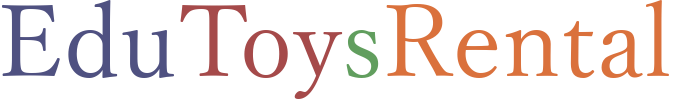 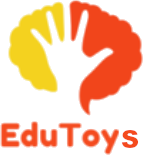 Growing is fun !
Chaitra, Dayanand, 
Kaalinga and Manasa
1
Customer / Problem Statement
Working Parents of nursery kids living in Tier 1 / 2 cities who want to provide a wide range of educational toys to their kids.
2
Pain Points
Price is an important concern for every parent while buying branded educational toys.
Hygiene, selection and time are a concern while renting toys online.
No easy way exists to rent educational toys.
3
Solution
A physical space (kid’s school) where parents can rent the toys of their kids choice.
SAVE 
MONEY
SAVE
 TIME
TRY 
MANY
4
Product work flow
WALKIN                    TRY & SELECT              		 RENT IT !!
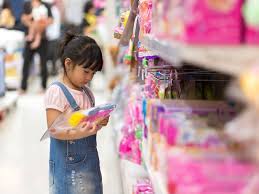 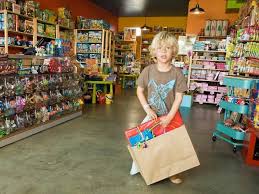 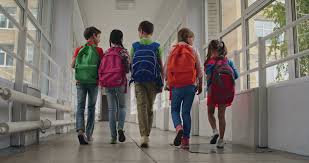 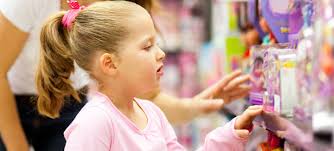 5
Market Validation
Source: https://www.owler.com/
2011
2009
2009
1999
Khilonewala
RenToys
Toys On Rent
Unnati Library
23.8 M
22.8 M
N/A
3.2 M
Online
Physical
Corporate Tie Up 
Hygiene Standards
Franchise Model: 45 Centers Across 35 Cities
Limited variety
7 Days Free Trial
Donate Toys After Use
Rent To Purchase Plan
Online Only
Party Toys/Play Zones
Low Registration Fee: 250 INR
Brand Awareness: 11,000 FB Followers
Delivery Issues
Variety of Subscription Plans
Large Inventory
4 Physical Stores in Bangalore
Cleanliness Concerns
Affordable
Expensive
6
Advantages and Differentiation
Try before renting
Educational Toys
School as a channel
1
2
3
7
Source: Funskool Market research in 2017
	Census Data 2011
Market Size in Bangalore (INR)
1.57 B
(TAM)
472.5 M
(SAM)
0.44 M
(SOM)
Educational Rental Toys  Market
8
Revenue Model (INR)
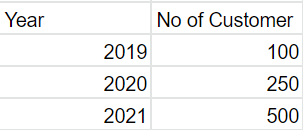 Market Share			          Average subscription 	                        Total Revenue 2019-21 
          revenue/customer/year
3.74M
0.44 M
4400
9
Market Adoption
Partnerships
Marketing
Events
Marketing
Booths/Flyers
Traditional
Key Partners & Channels
Digital
SEO for landing page
Keyword Planner
Email
Facebook
Apartments Association Events  
School Events 
Birthday Parties
Preschools
Daycare
Schools
Toy Industries
Word of Mouth Referrals
Ads/Billboards
10
Solution Validation (Trial plan)
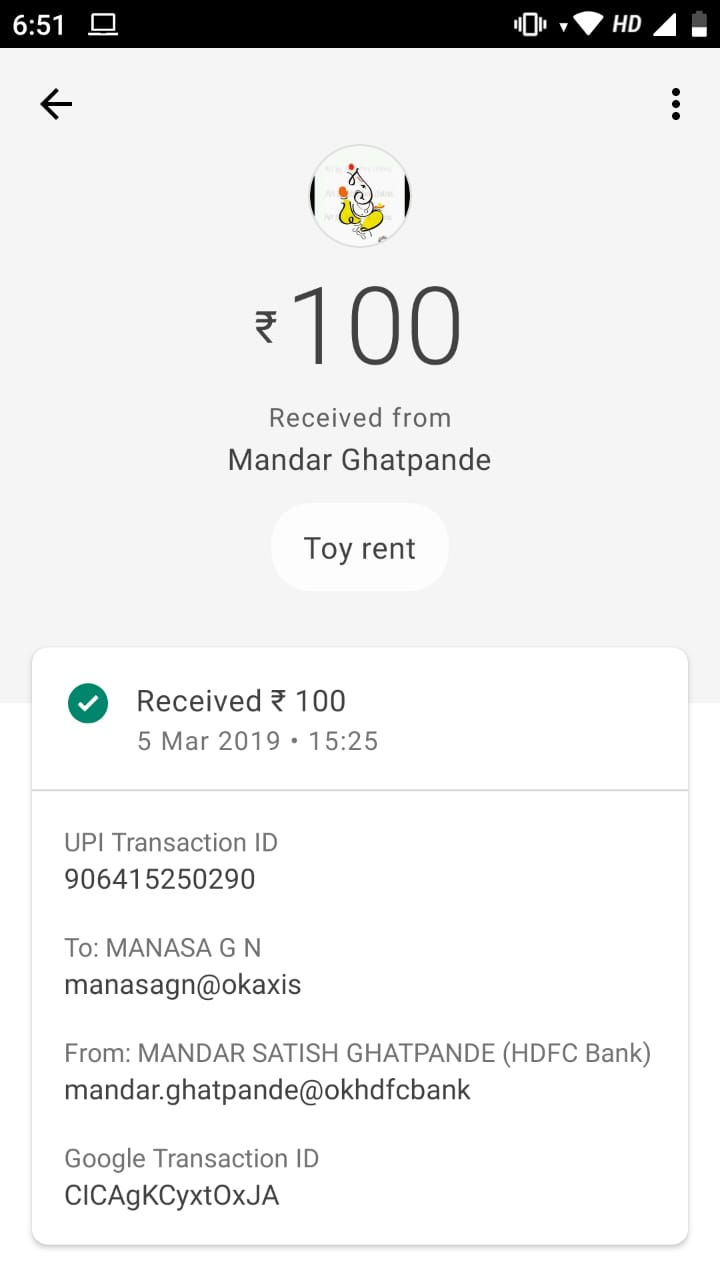 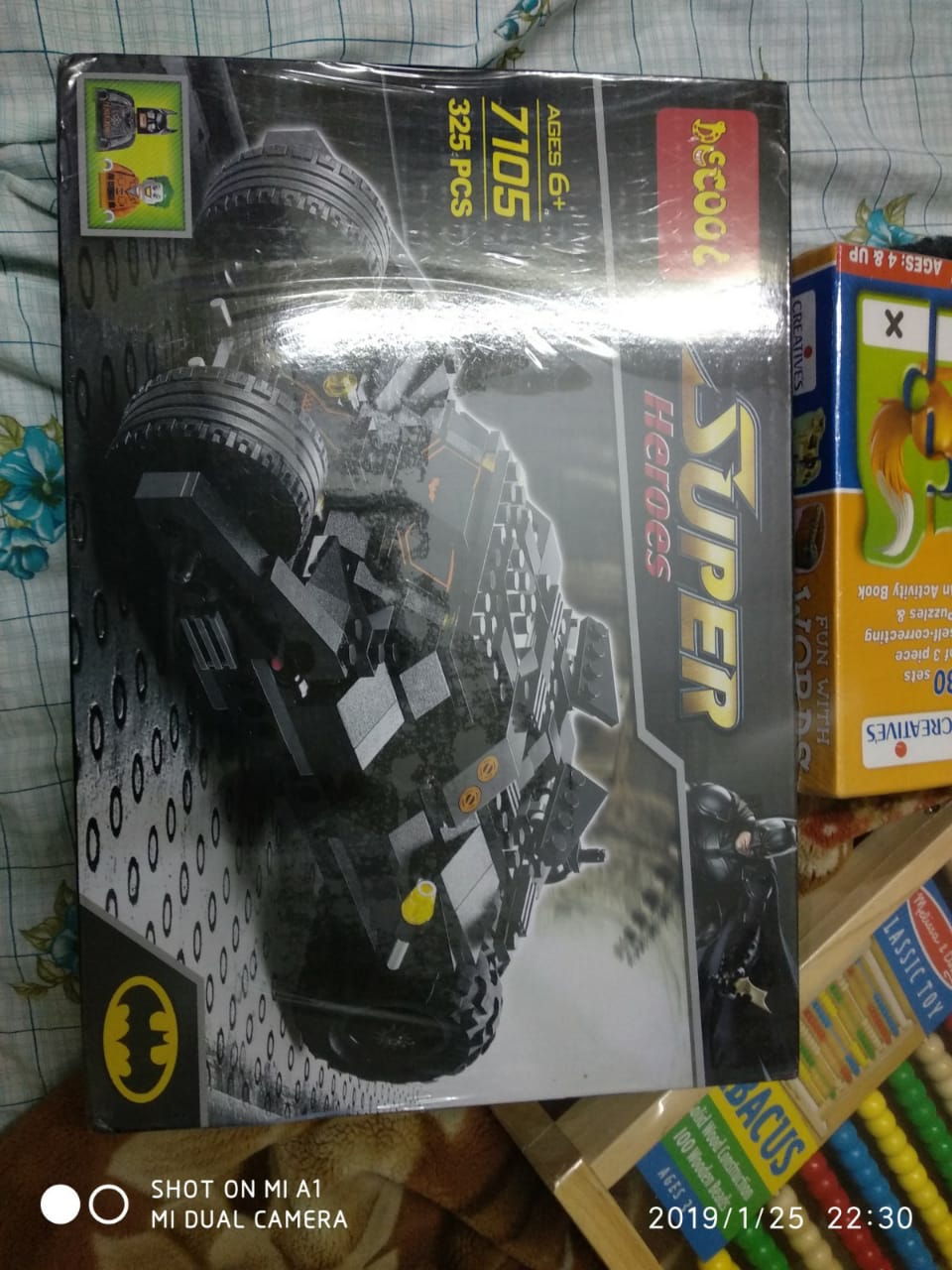 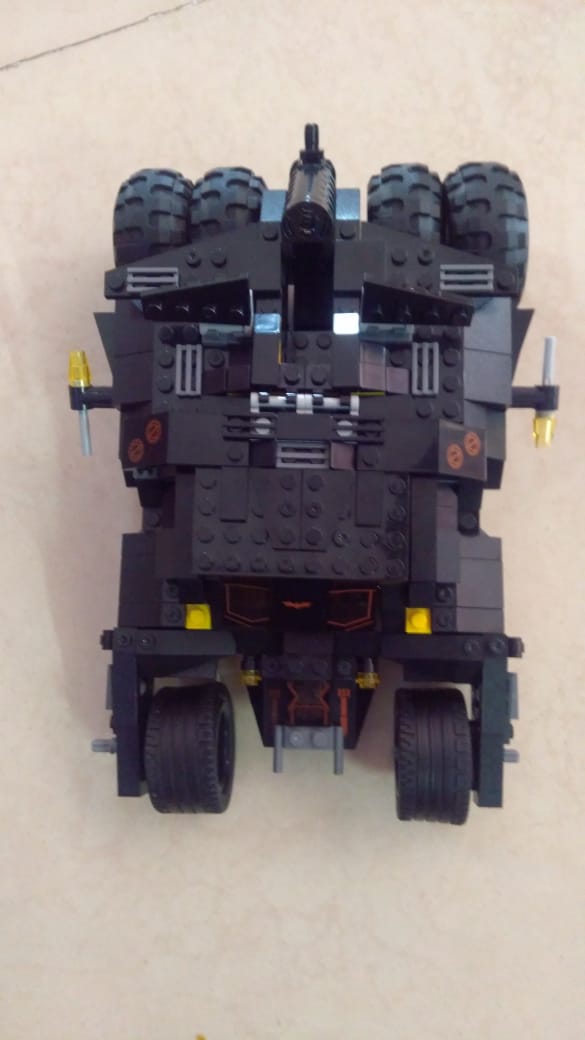 Toy Rented
(Feb 21st - Mar 7th)
First Payment !!
Fun &        Learn
11
Explainer Video
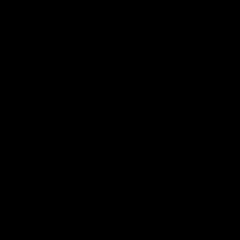 12
Appendix
https://www.edutoysrental.com/
https://www.facebook.com/EduToys-Rental-510649552675760/
https://shoutout.wix.com/so/68MbTa_6l#/main
13
Pricing - Margin based
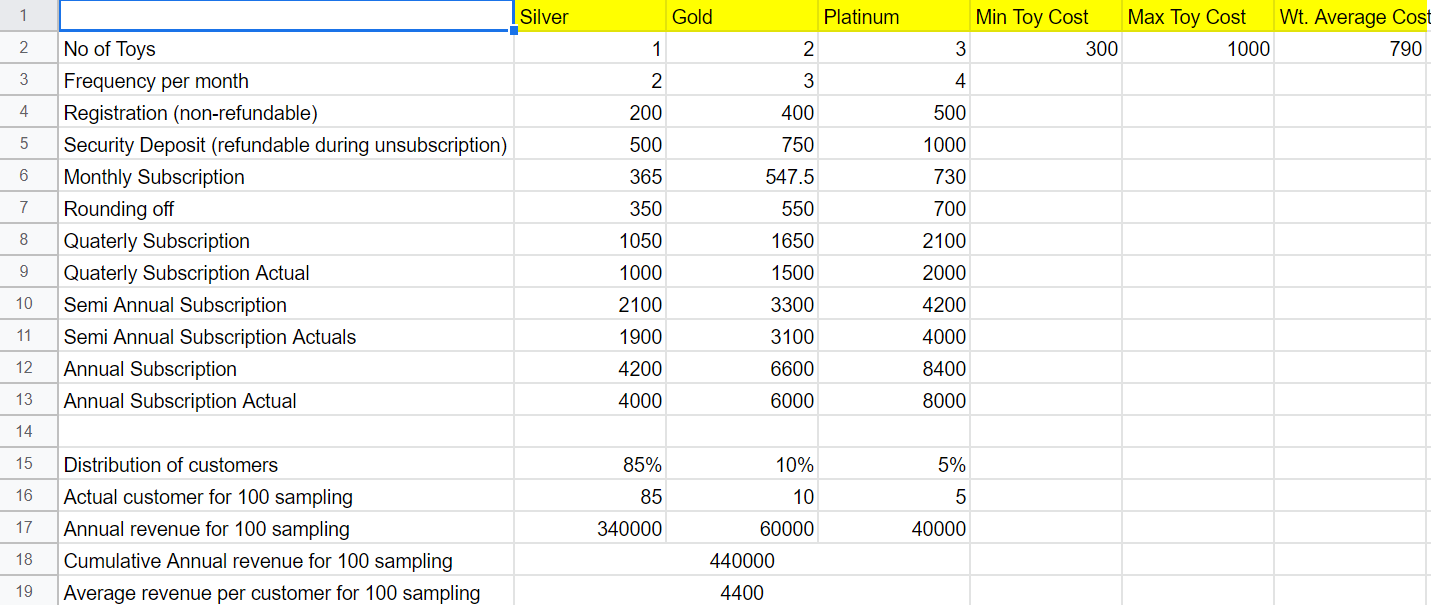 14
Awareness Events Photos
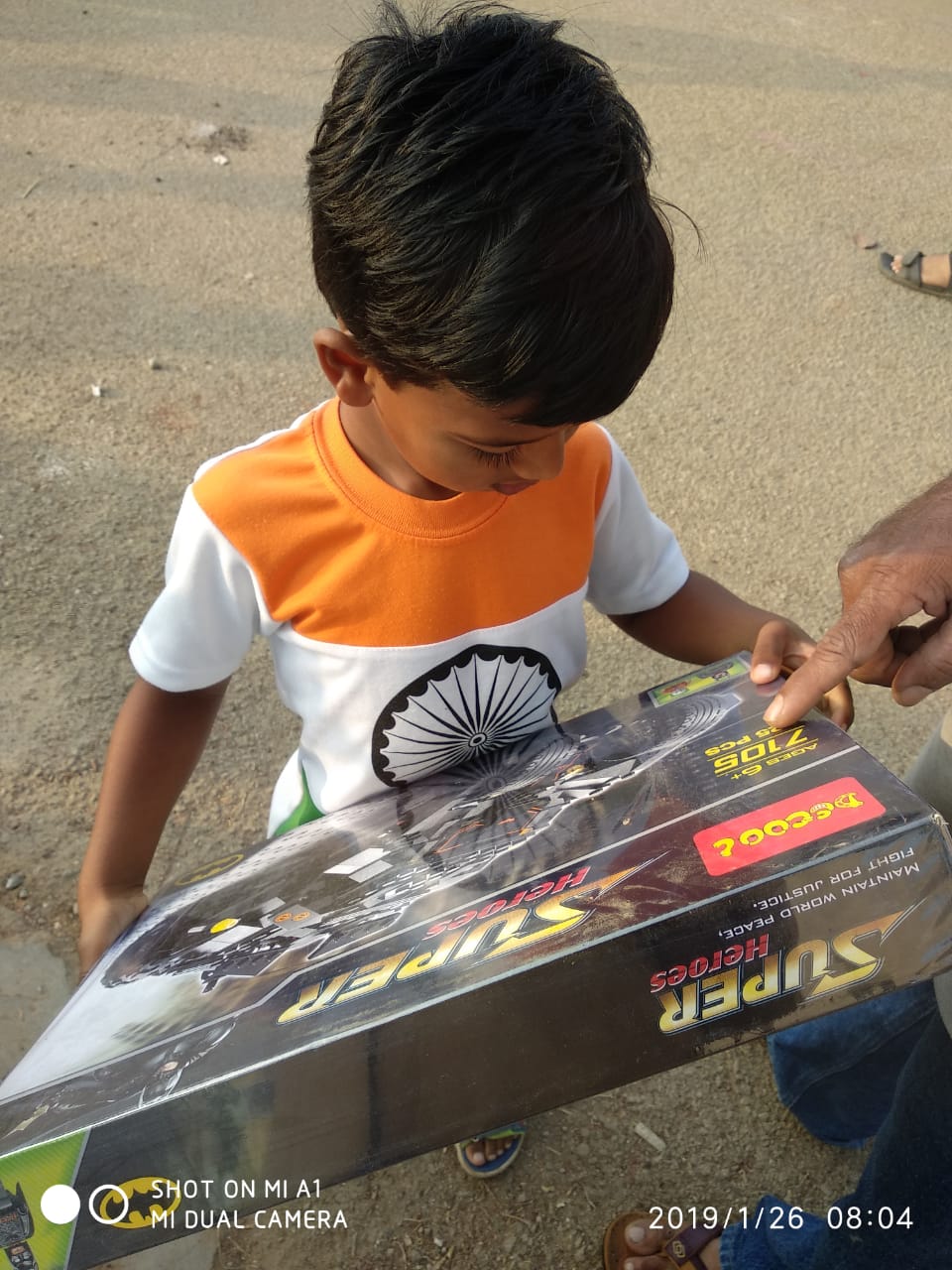 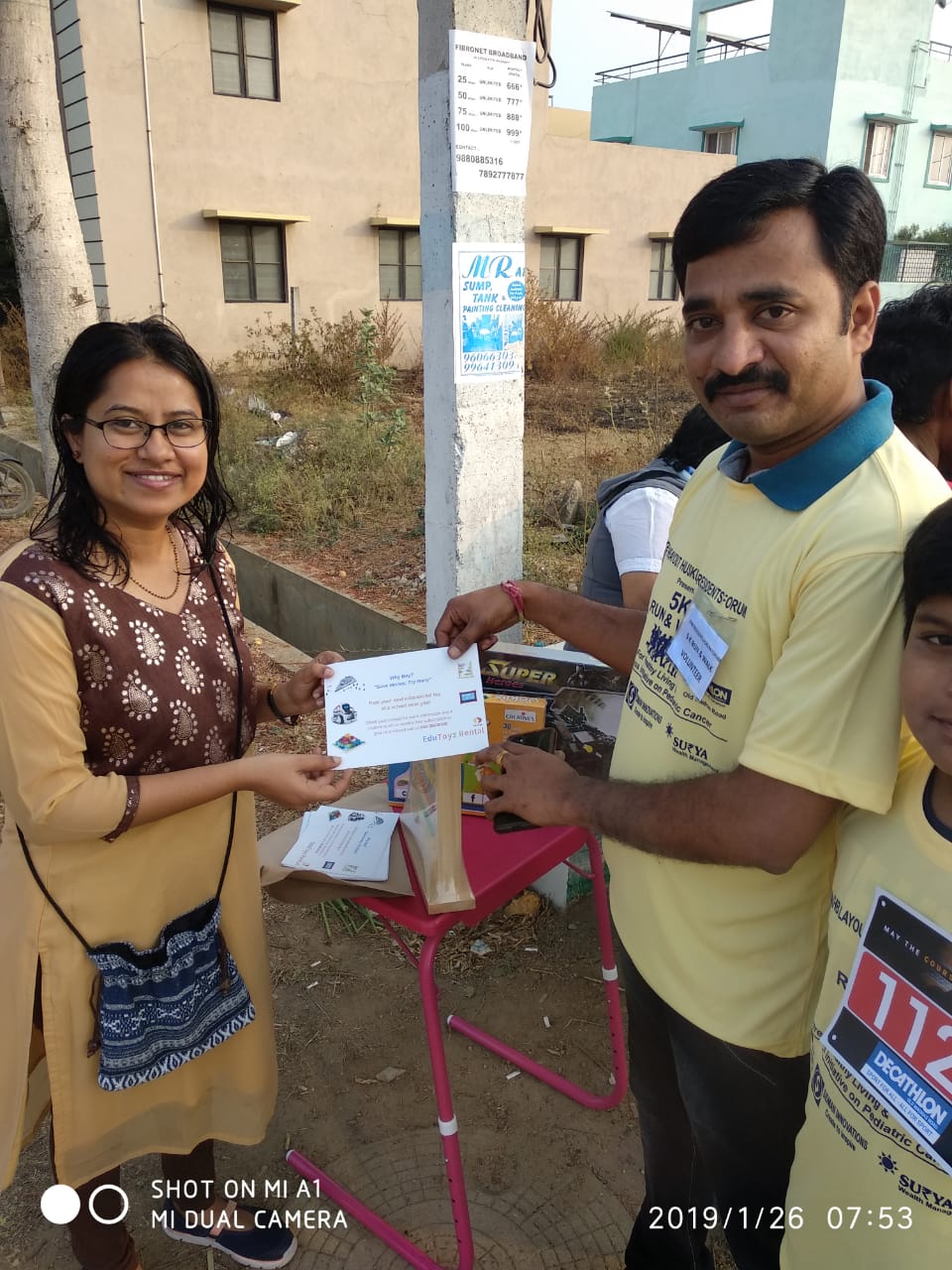 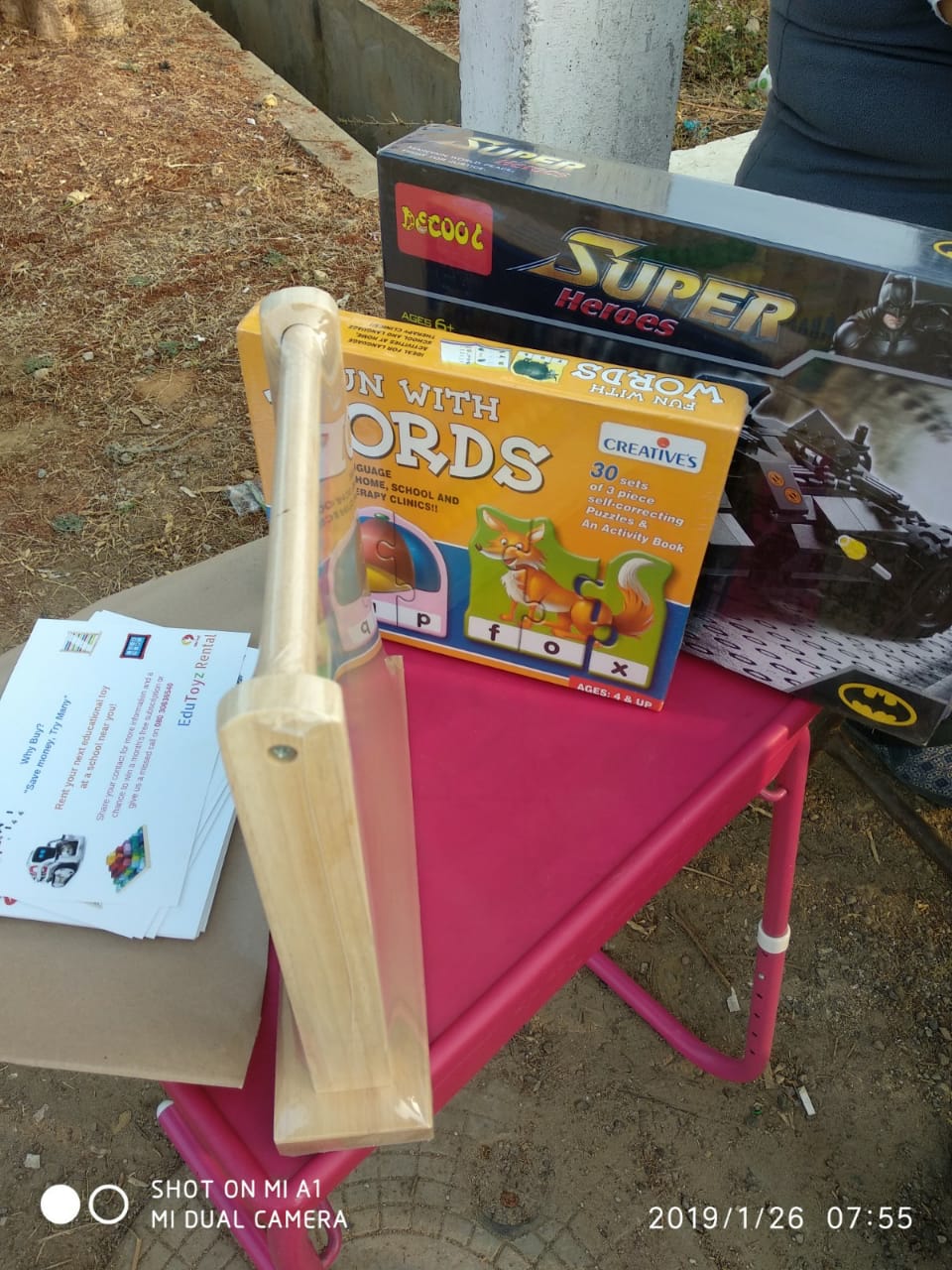 15
Lead Generation photos
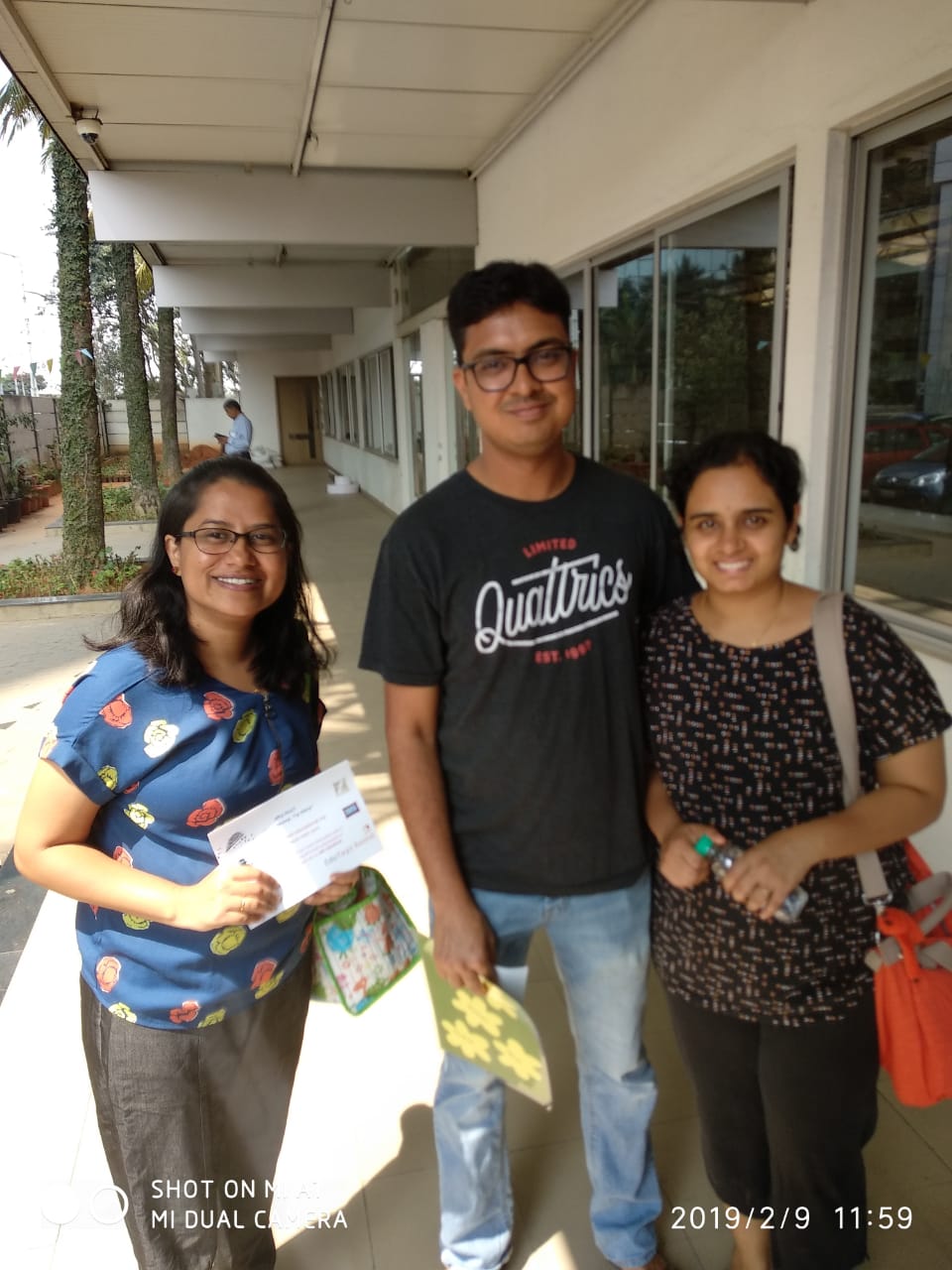 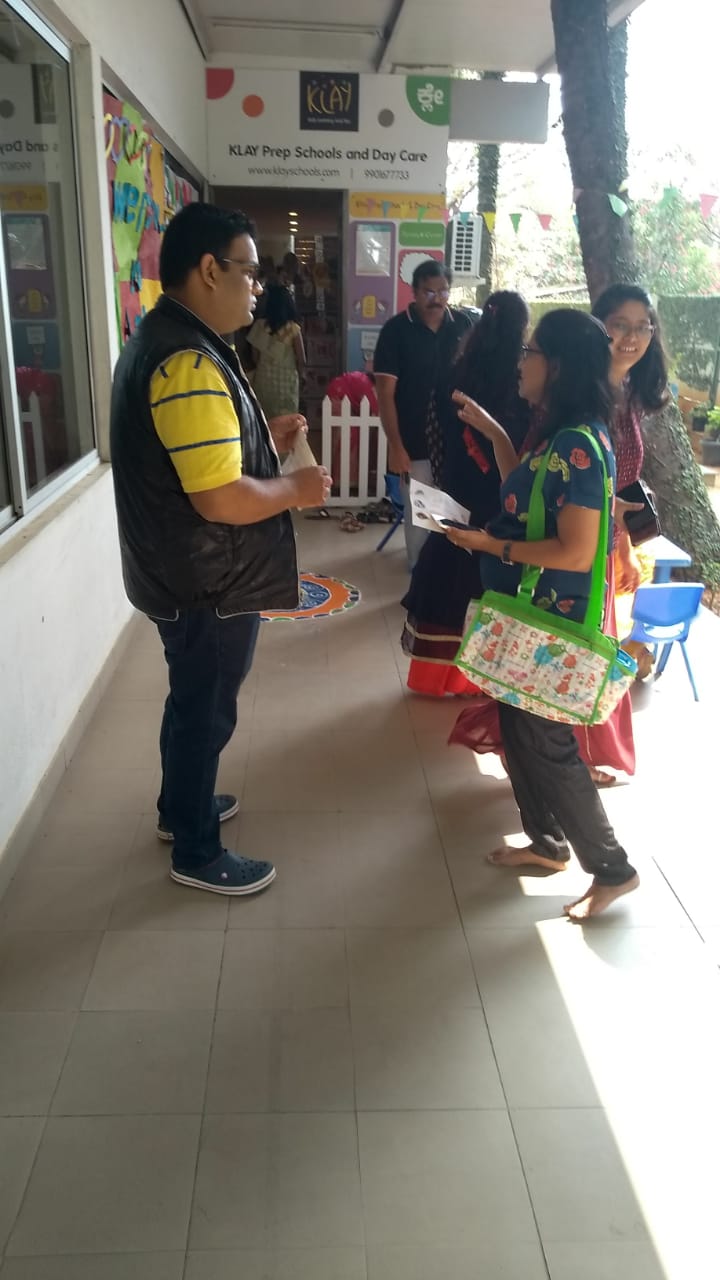 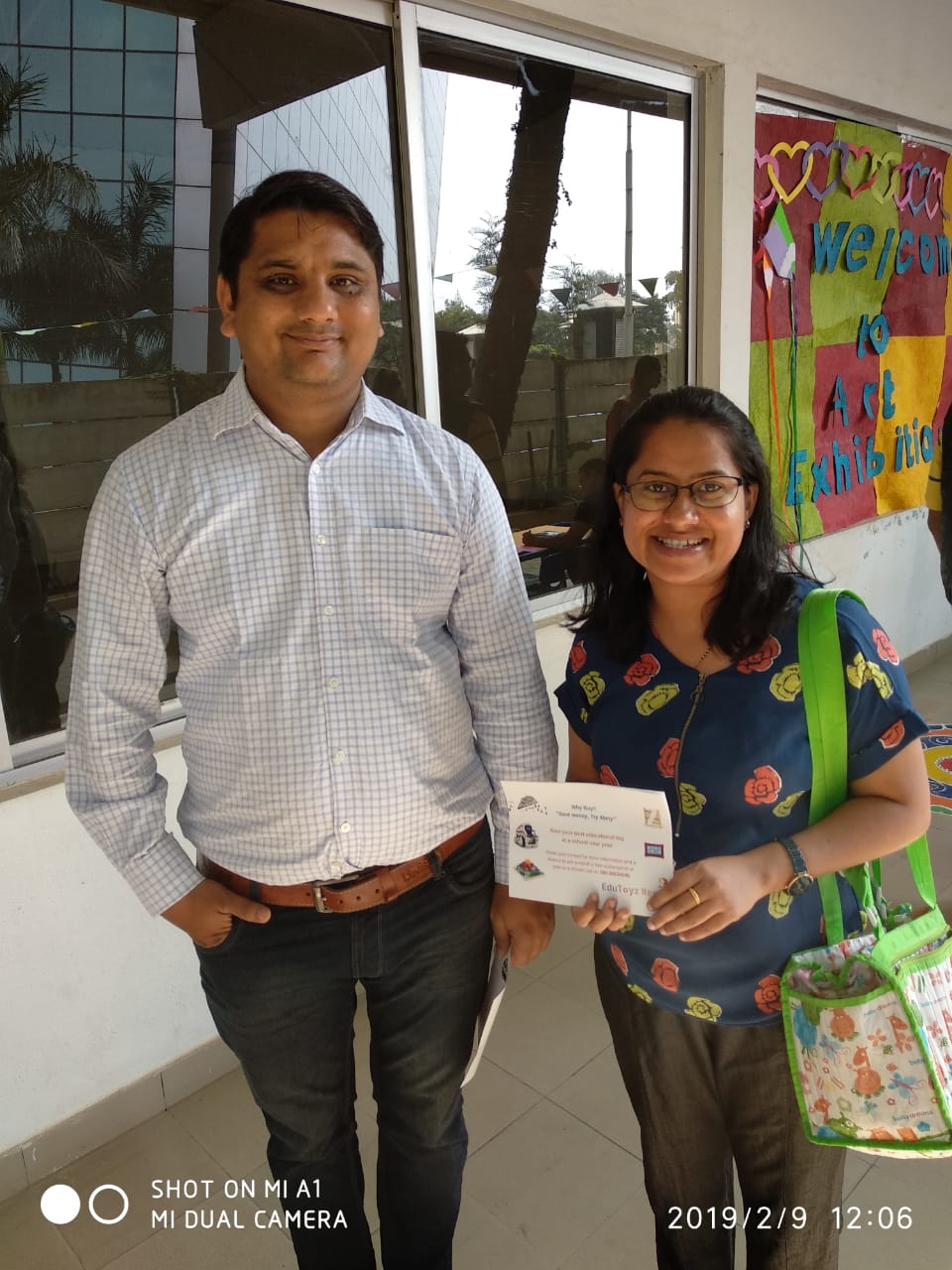 16
Marketing Budget Plan
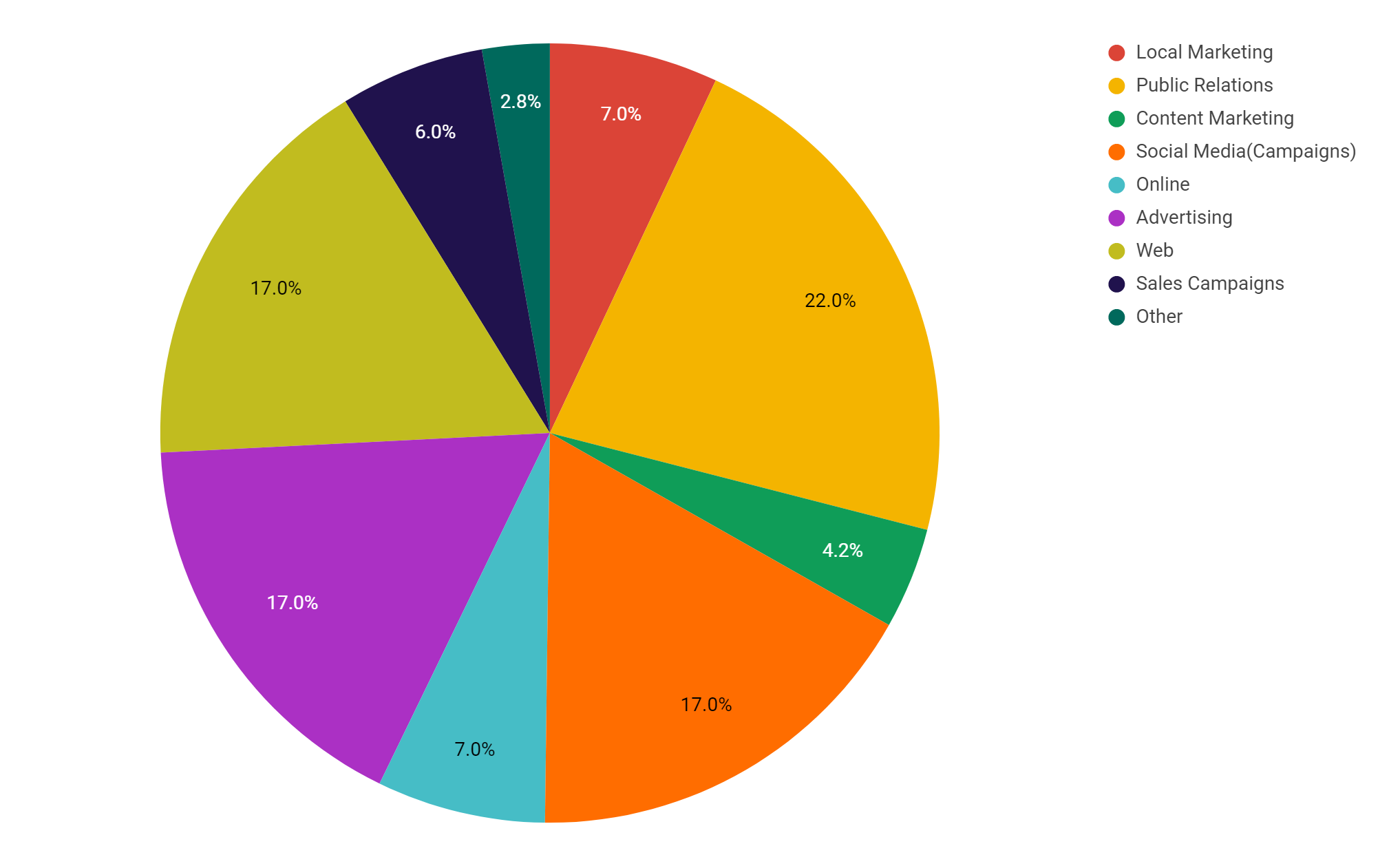 17
Positioning Statement
For parents of nursery kids
Who want to provide fun based learning to their kids
The EduToysRental is an physical platform
That helps parents/kids to choose educational toys on rent
Unlike Rentoys, Khilonewala, ToysOnRent, Unnati Library
EduToysRental have their physical spaces in school for easy access and tangible experience for quality check.
18
Awareness and Lead Generation
Klay School Art Exhibition Events
Landing Page
Facebook Campaigns
Missed calls
Flyers
March 2019
Jan 2019
Feb 2019
Dec 2018
Apartment Association events
Landing Page
Word of Mouth referrals by Customers
Email Campaigns
Landing Page
19
Lead generation count
3
16
2
14
Missed call
Events
Social Media
Landing Page
Source: Facebook
Source: OneRing
Source: Apartment Association,
Kaly art exhibition
Source: https://edutoysrental.com
20
Billboards
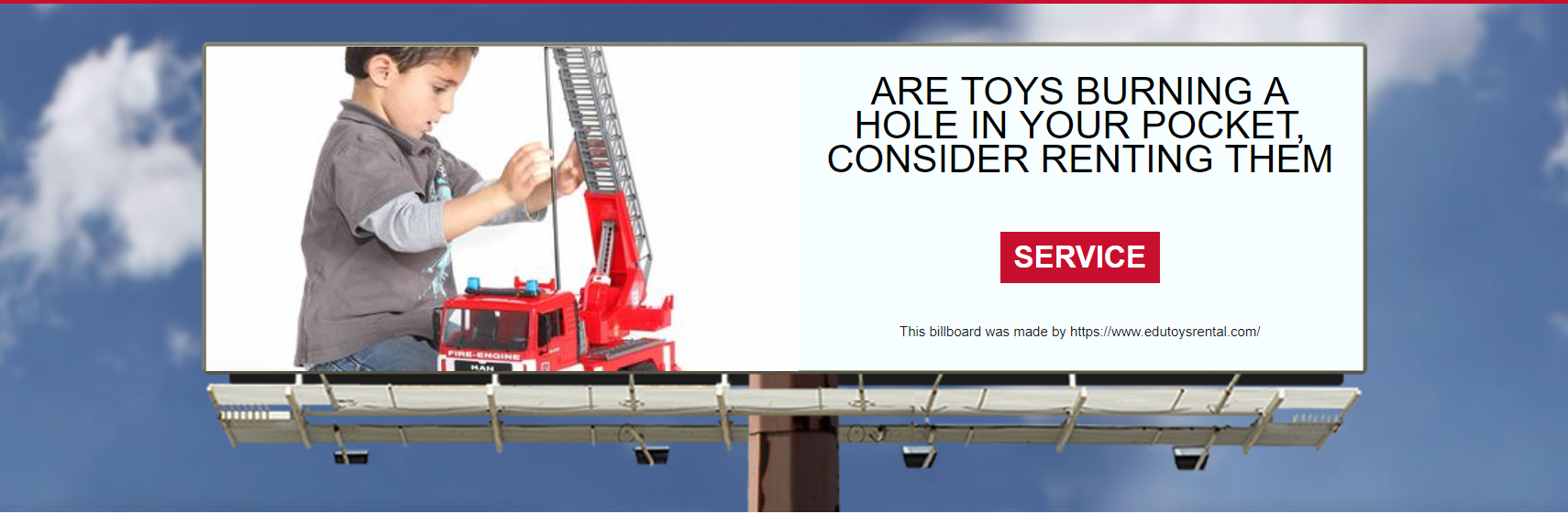 21
Google Analytics
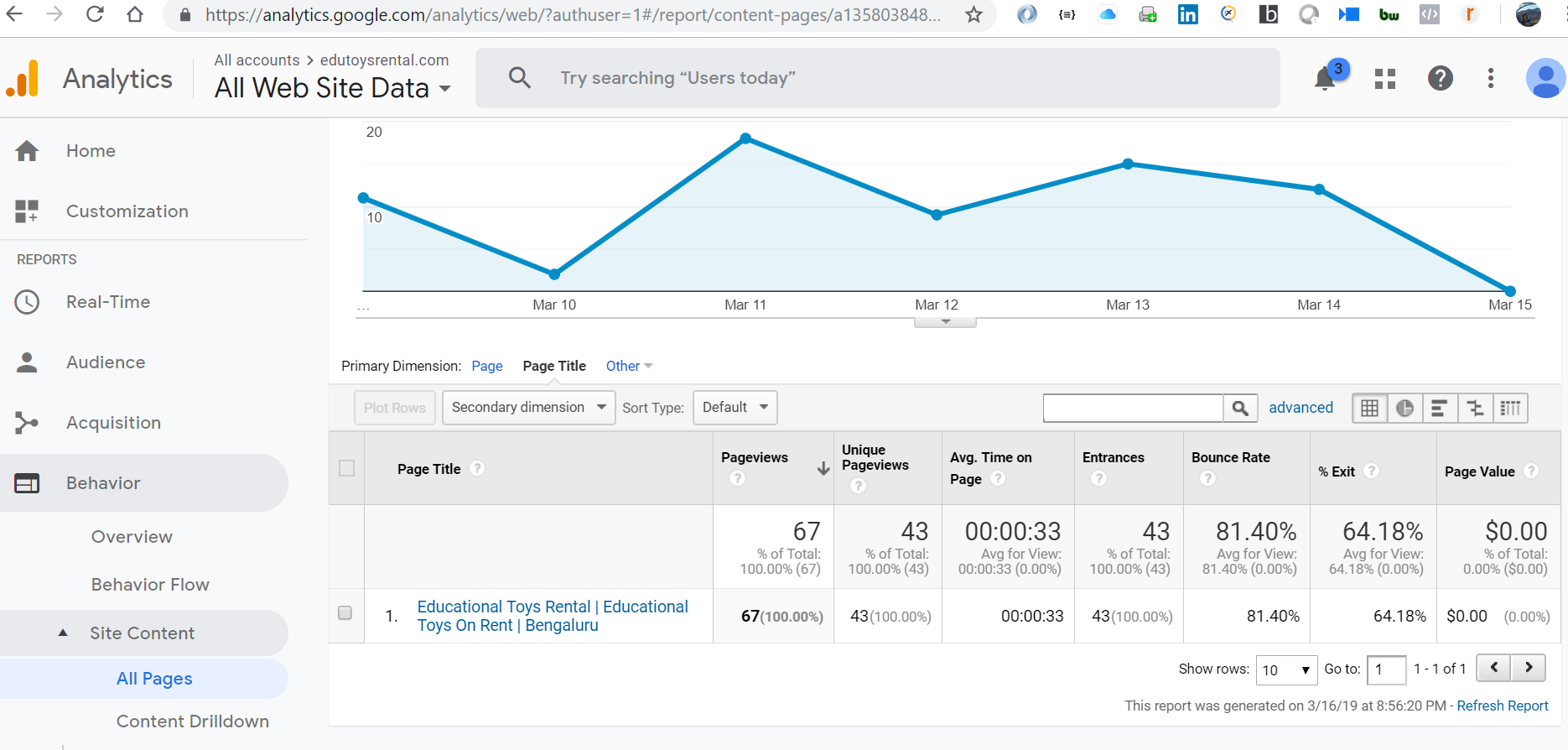 22
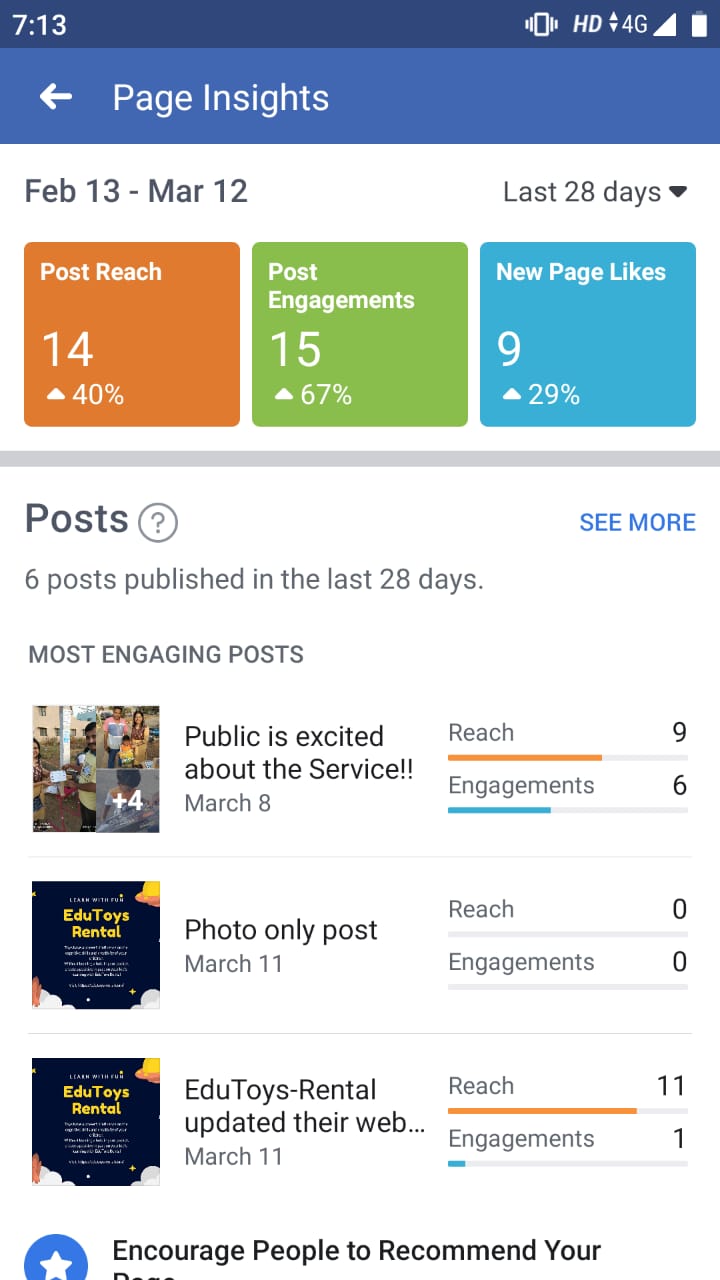 Facebook page insights
23
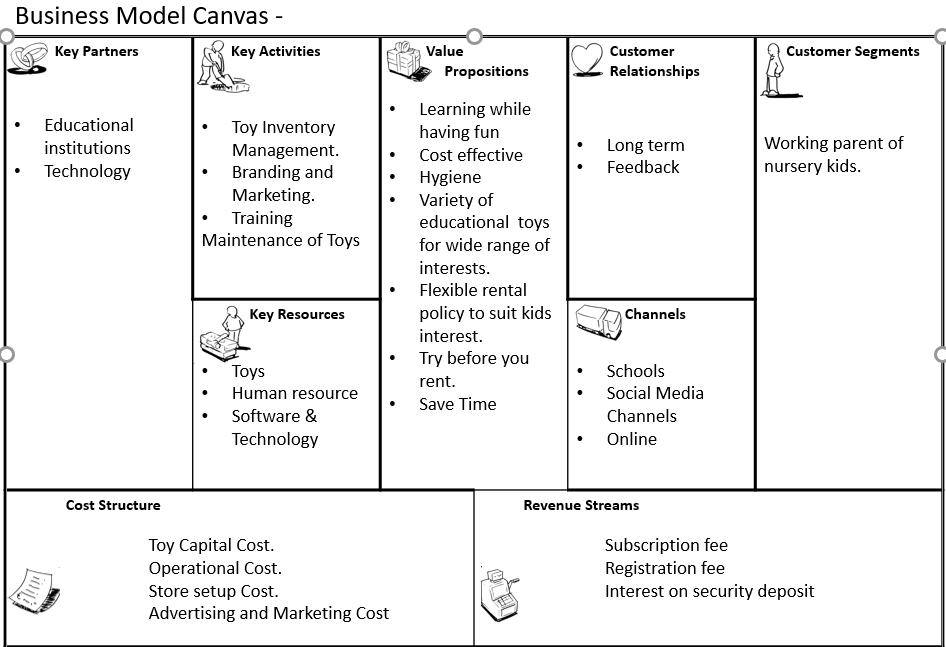 24
Elements of Value
Customer Services
VR Driven Demos
Toy suggestions based on kid’s interest using AI
Try before renting
Hygiene 
Toys
Mobile App
Easy and variety of educational toys rental service
Age appropriate toys
Branded Education toys
Cognitive catalog
Subscription
based
Toy exploration service
Physical space in schools
25
Email Campaign
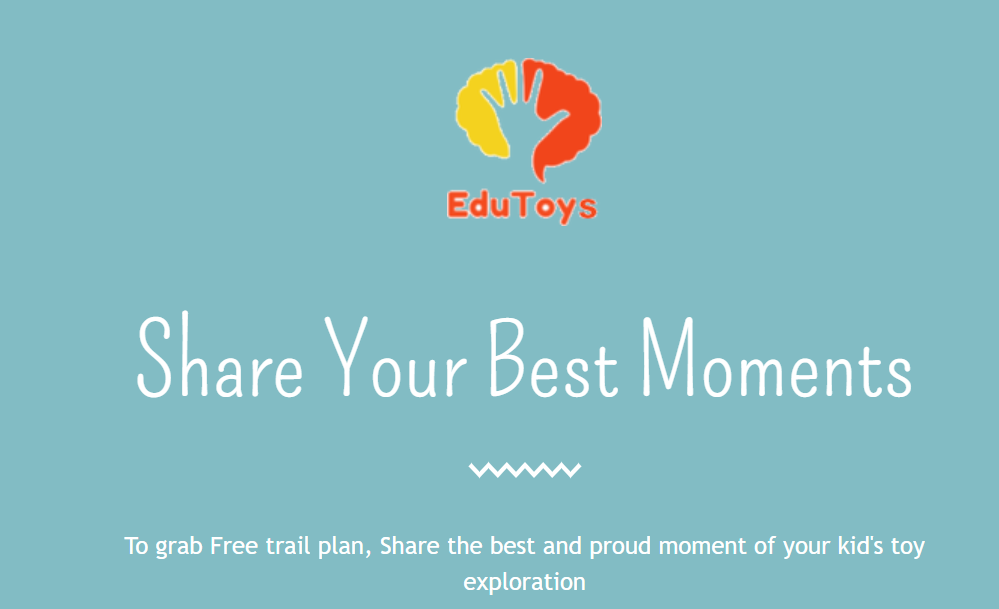 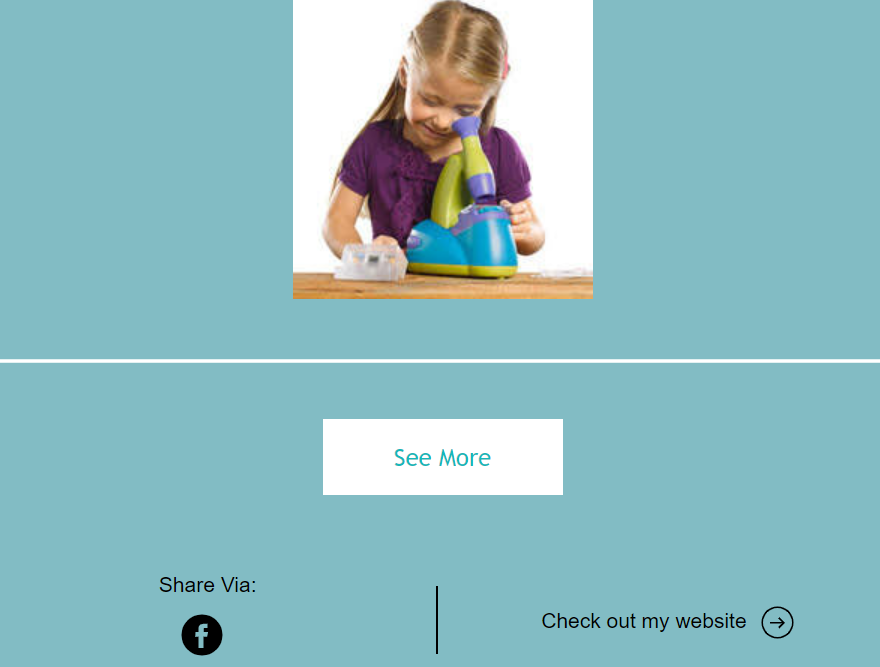 26
Next Steps
Channel Validation
Pricing Models
Research Educational toys brand
Marketing
27
Customer Feedback Survey
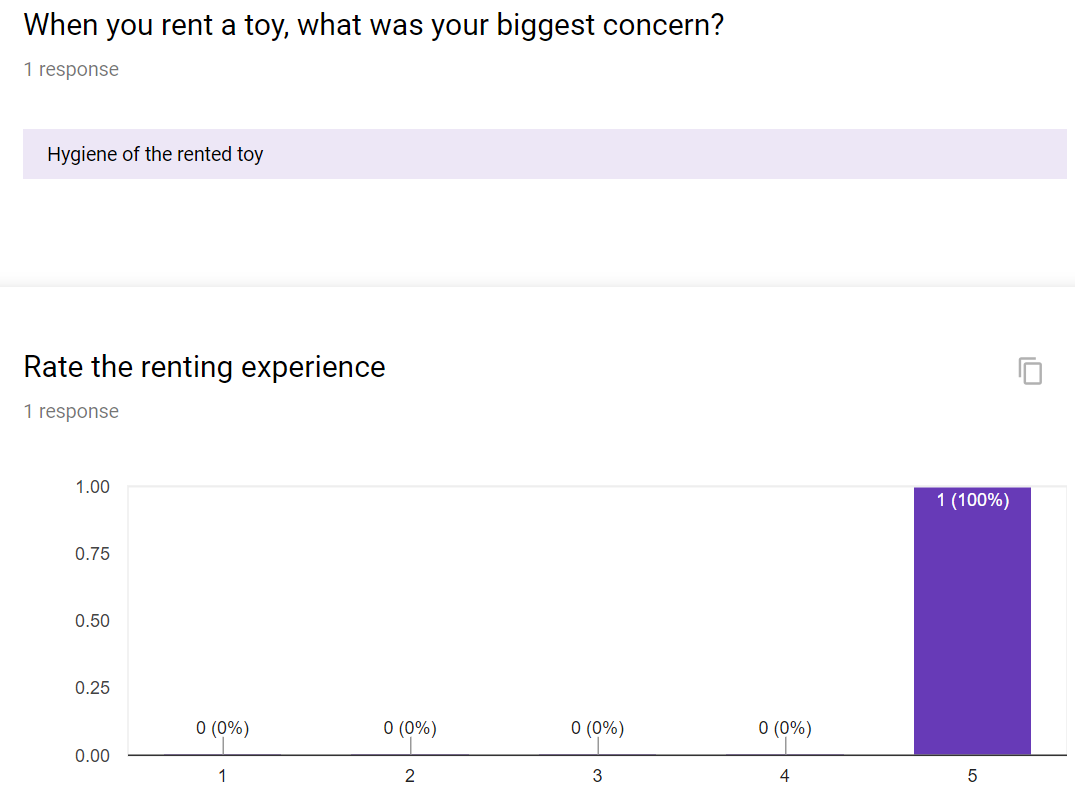 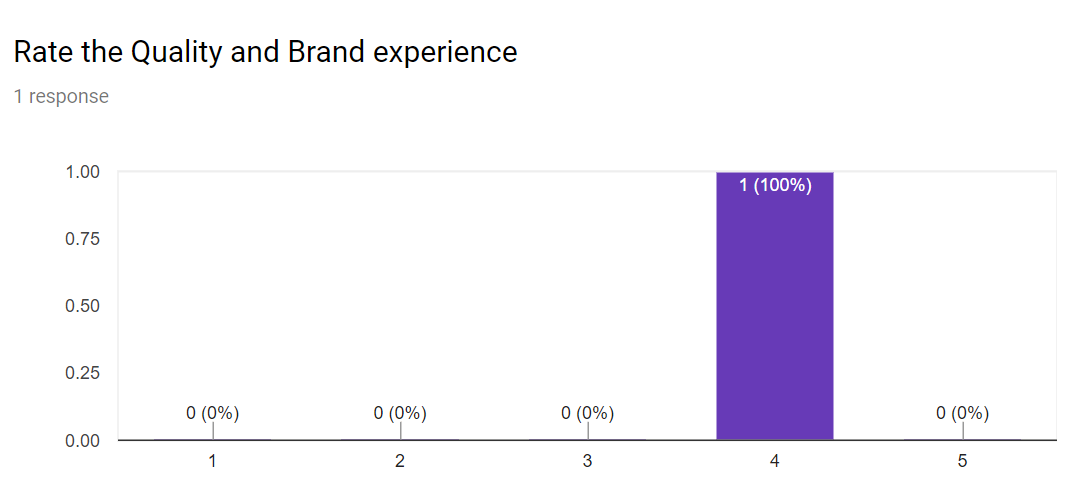 28
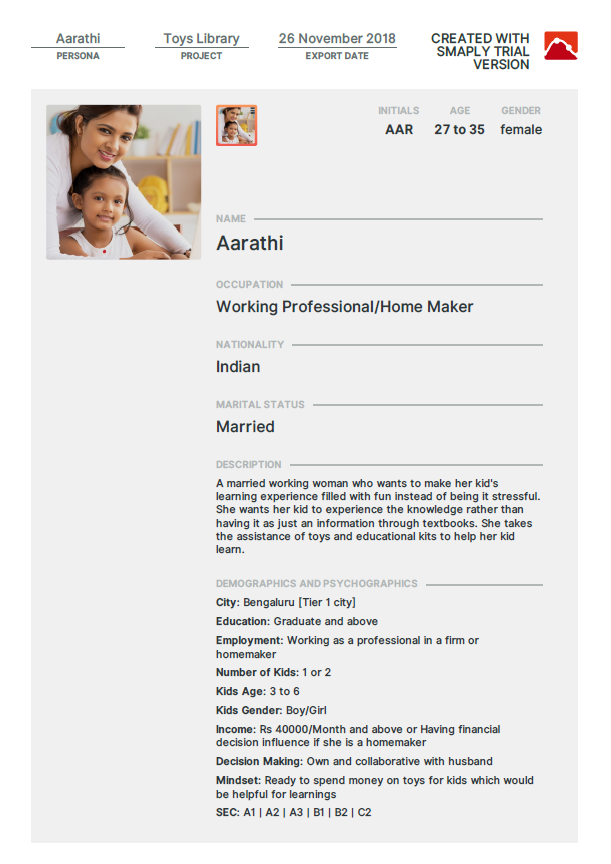 Persona
29
Customer journey Map
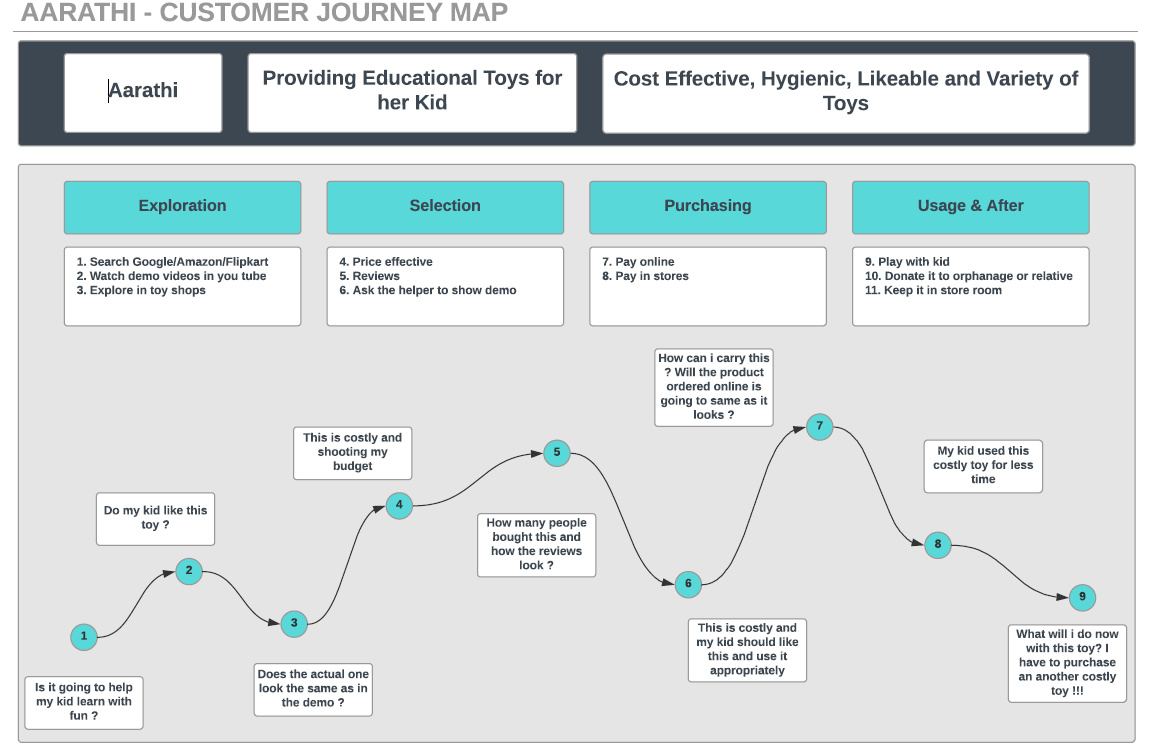 30
Competitive Analysis
Direct 

RenToys
ToysonRent
Khilonewala
Unnati Library
Indirect

Flintobox
Toys Purchase
31